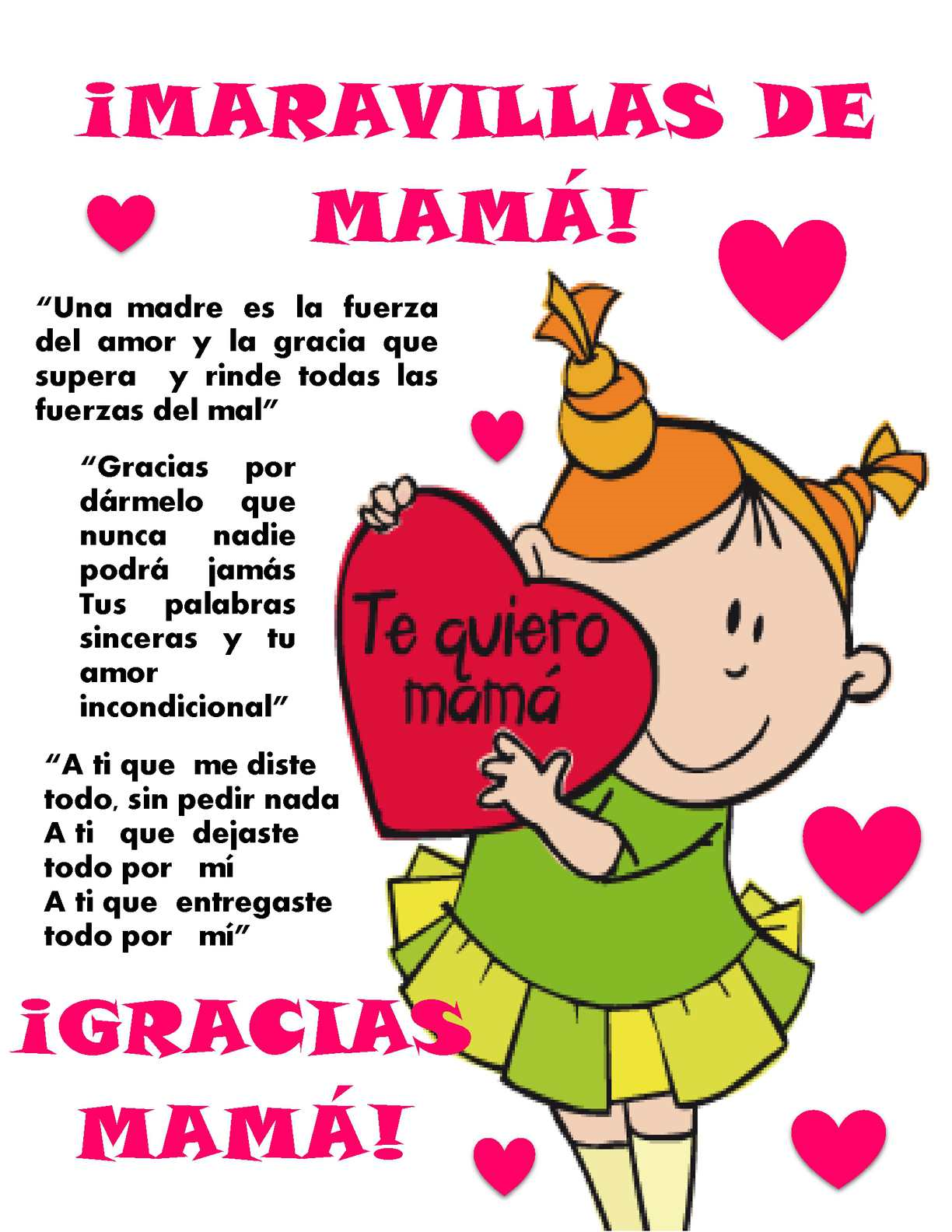 Maestra: Thais
1º ano
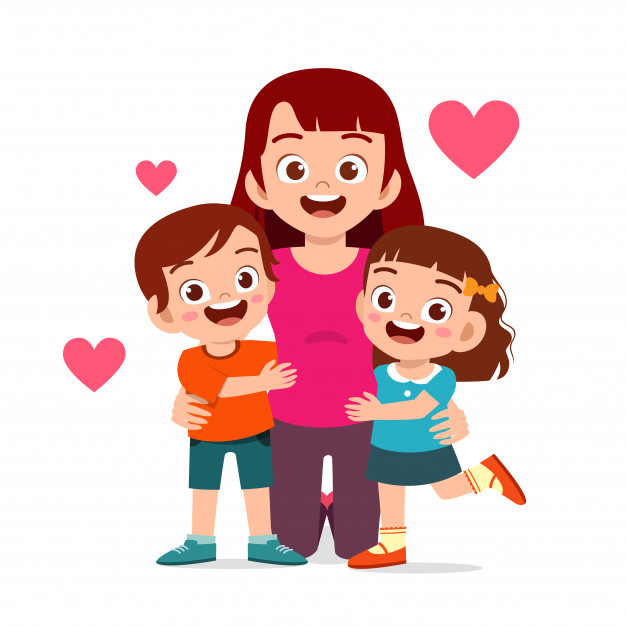 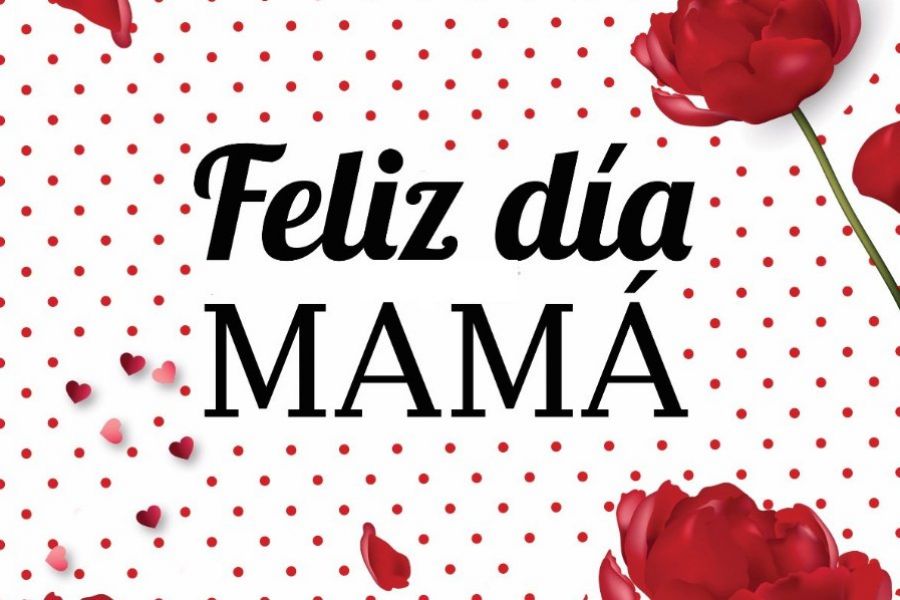